HIU Around the World Home Learning project
Week 1
English Resources– Alphabetical Order
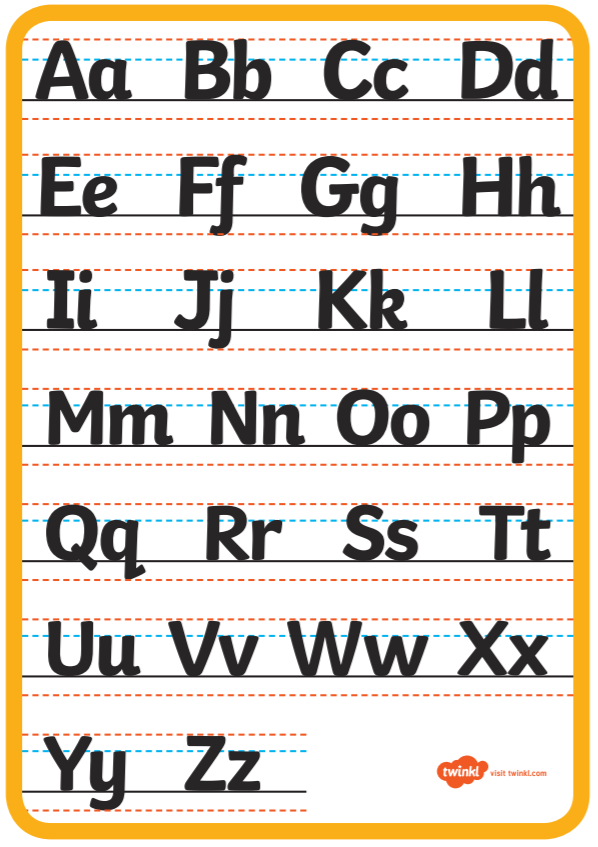 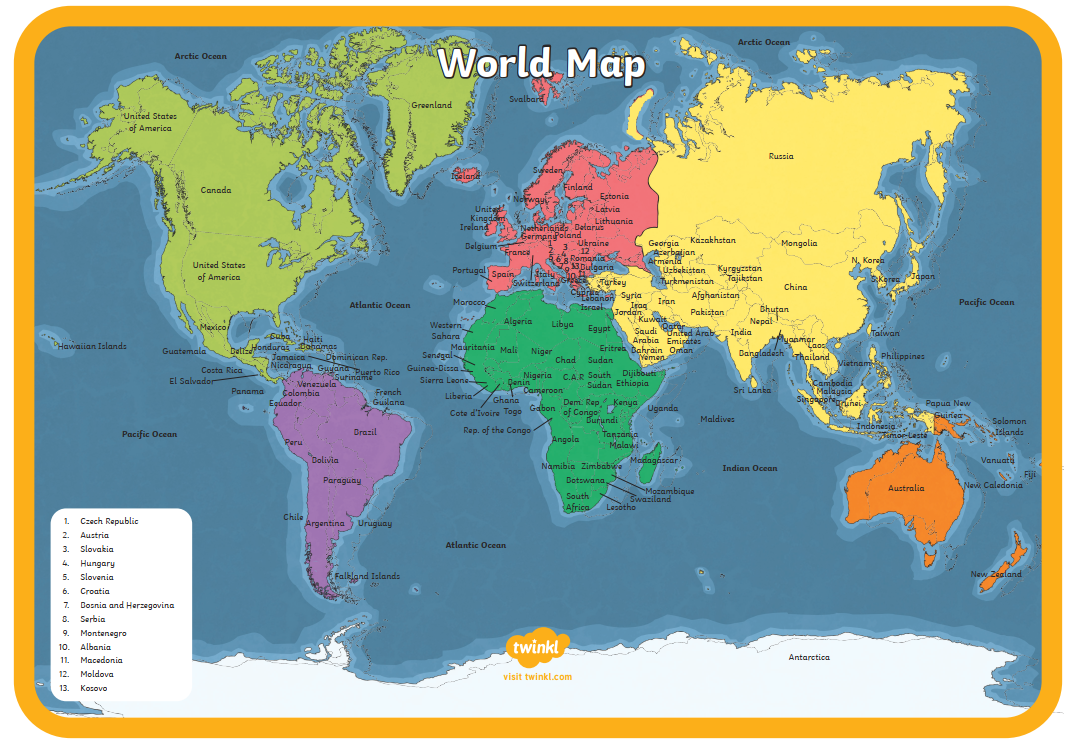 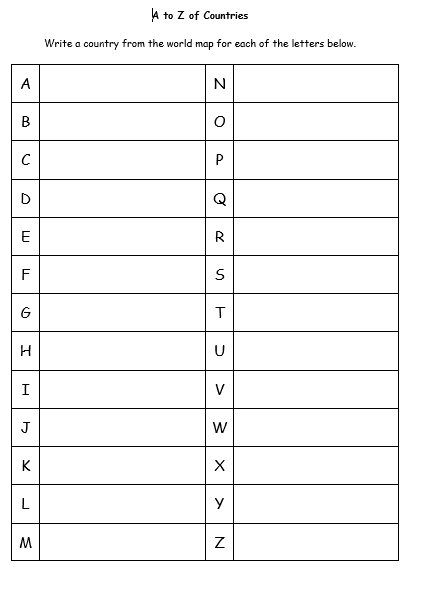 Maths Resources- Money
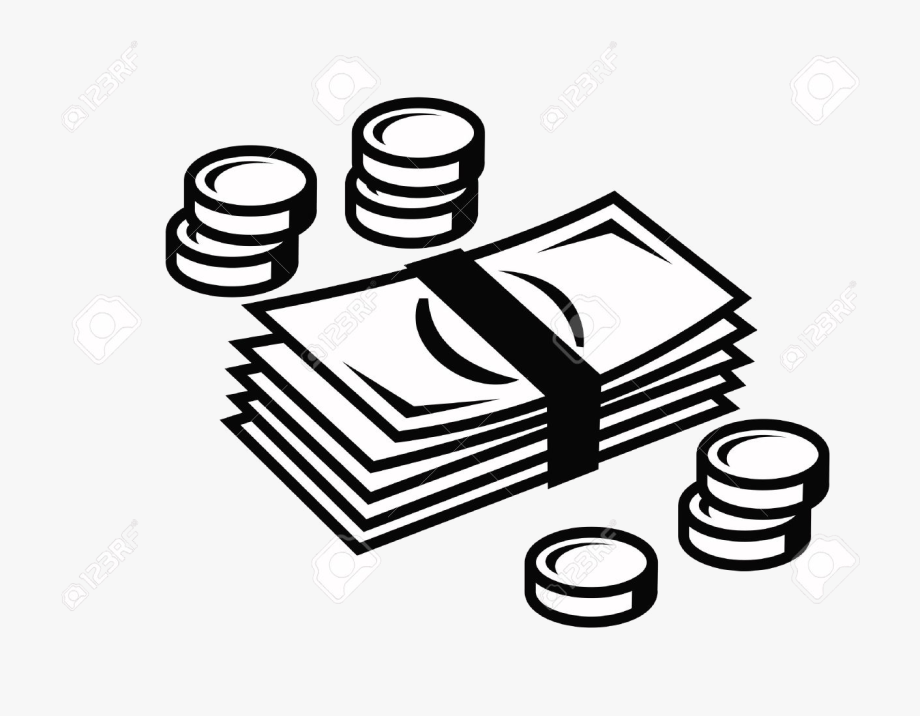 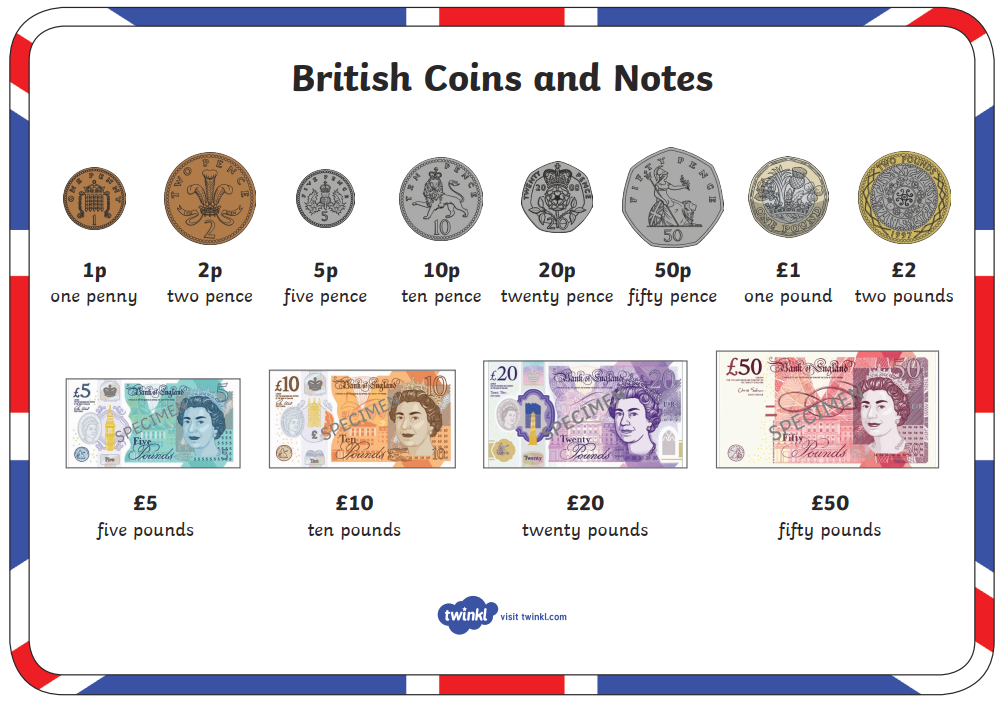 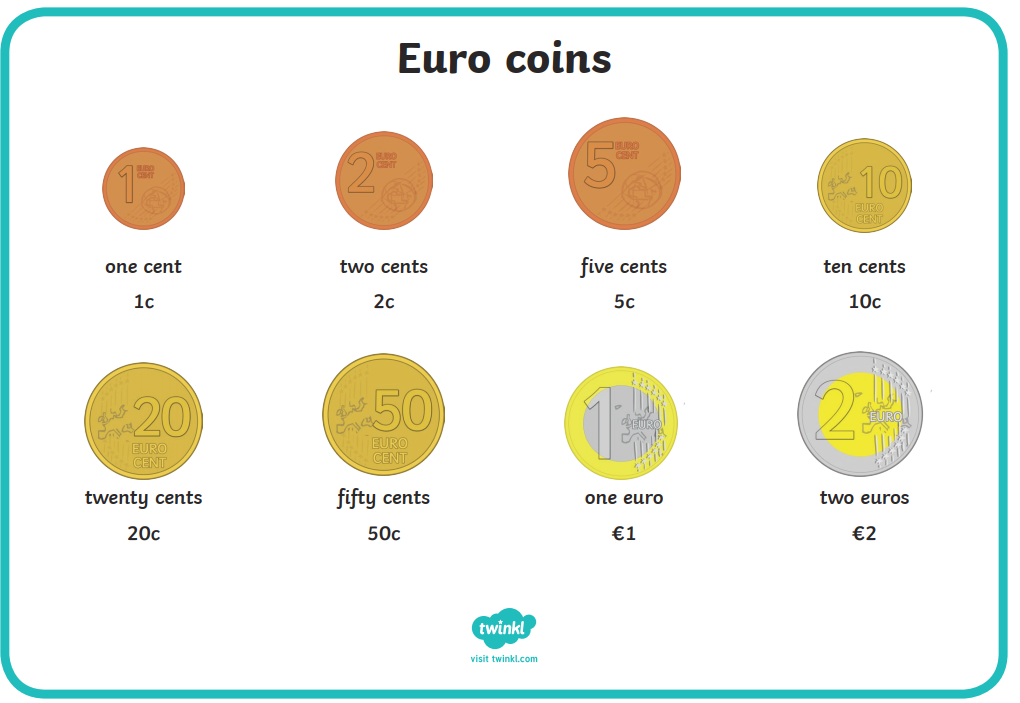 Spain – Euro €
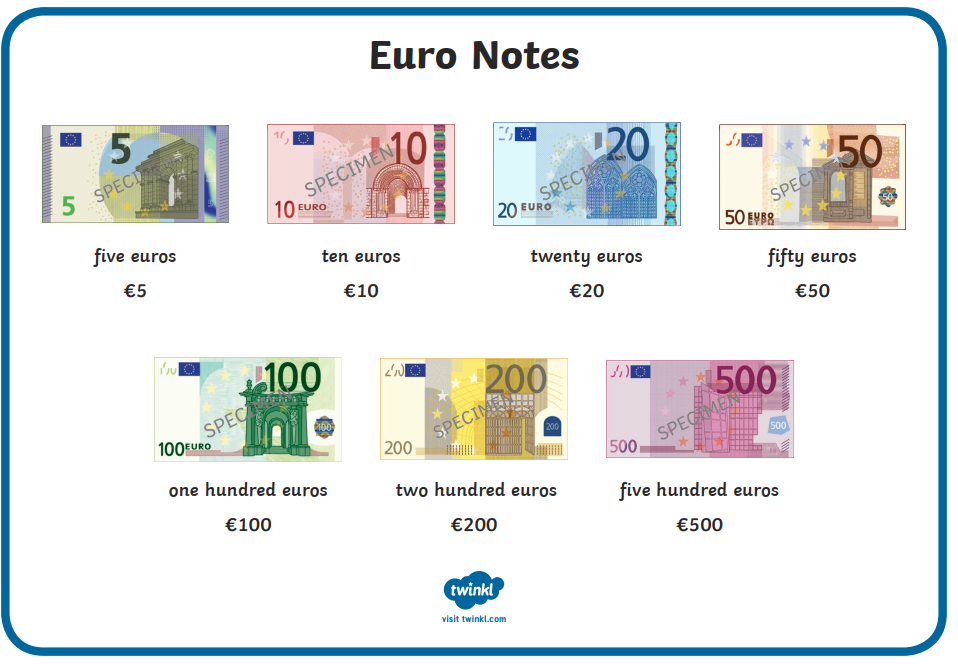 USA Dollars $
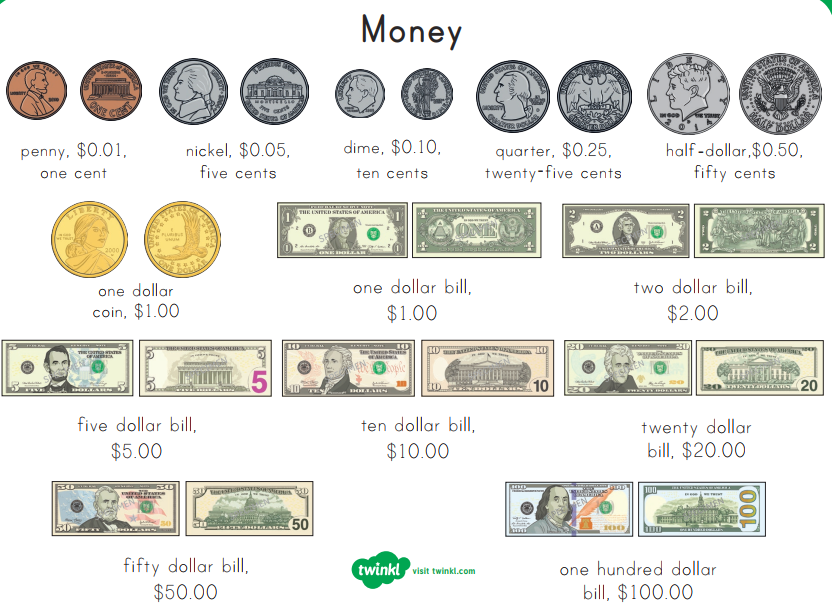 Peru Neuvo Sol